Combined Science - Chemistry - Key Stage 4
Atomic Structure & the Periodic Table
Group 7 displacement reactions
Dr Patel
‹#›
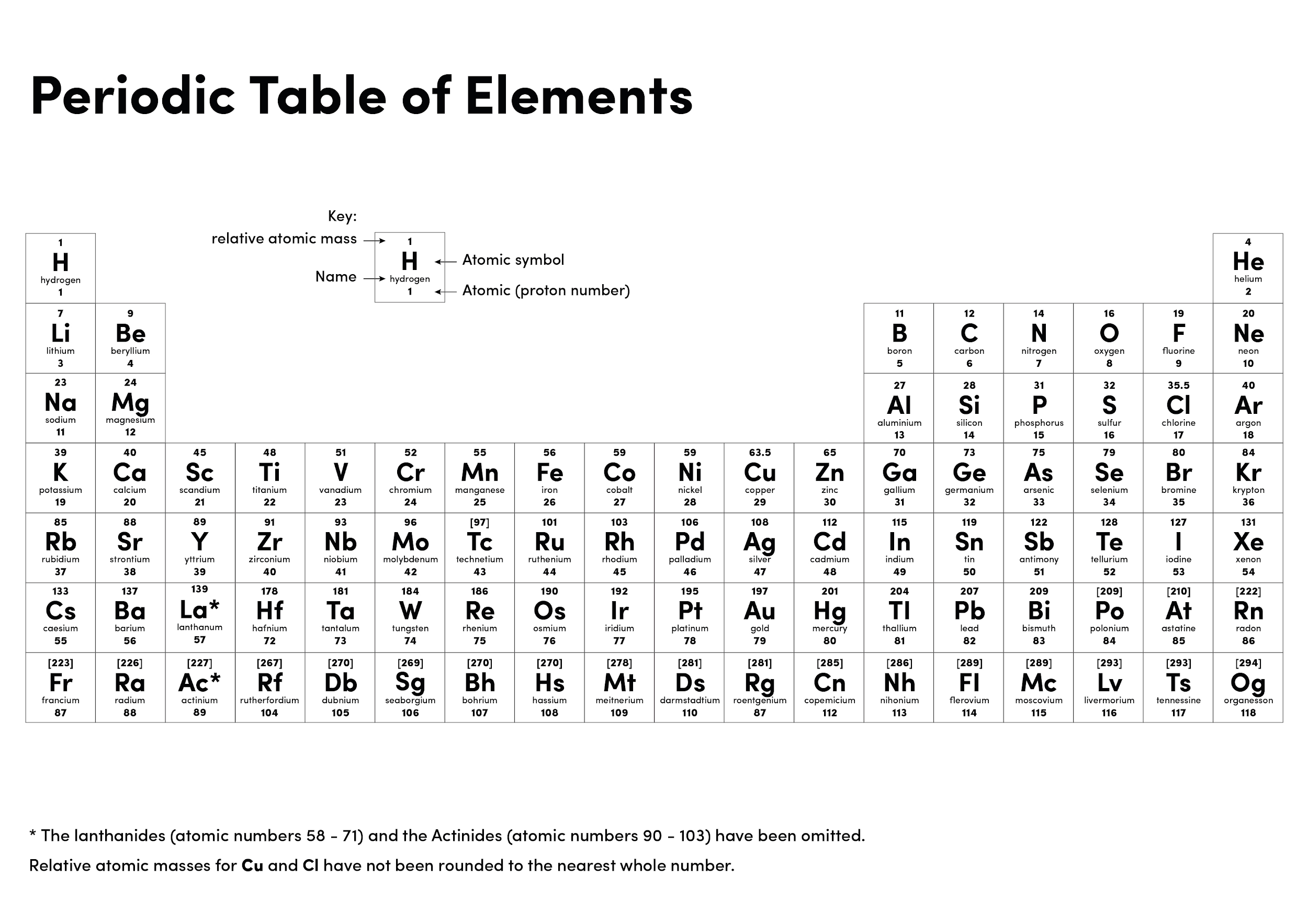 ‹#›
Warm up
What name is given to group 7 elements?


How many electrons do group 7 elements have in their outer shell?


Do group 7 elements lose or gain electrons when they react?
‹#›
Independent practice
A student has obtained the results below. 










Which halogen is the most reactive, and explain why using the student’s results?
Which halide was bromine able to displace?
‹#›
Independent practice
For each reaction below complete the equation, and state the colour change that would be observed. If there is no reaction, state there is no reaction.

Sodium iodide + chlorine 
Sodium bromide + chlorine
Sodium chloride + iodine
Challenge: 
Have a go at writing a balanced symbol equation for any reactions that occur
➝
➝
➝
‹#›